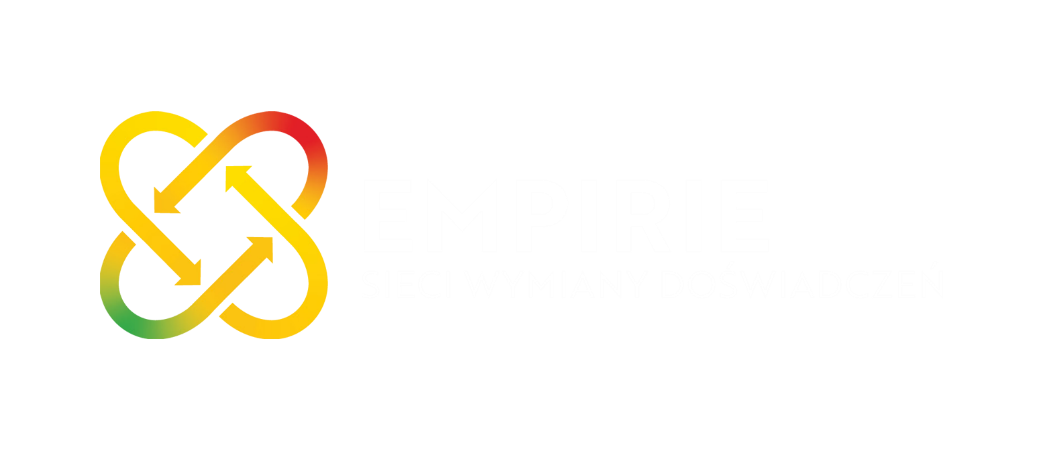 JASŁO 27-28 KWIETNIA 2023
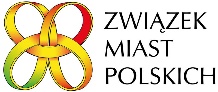 MŁODZIEŻY PORTRET WŁASNY



 

Wybrane wyniki badań młodzieży 
ostatnich klas szkół ponadpodstawowych*
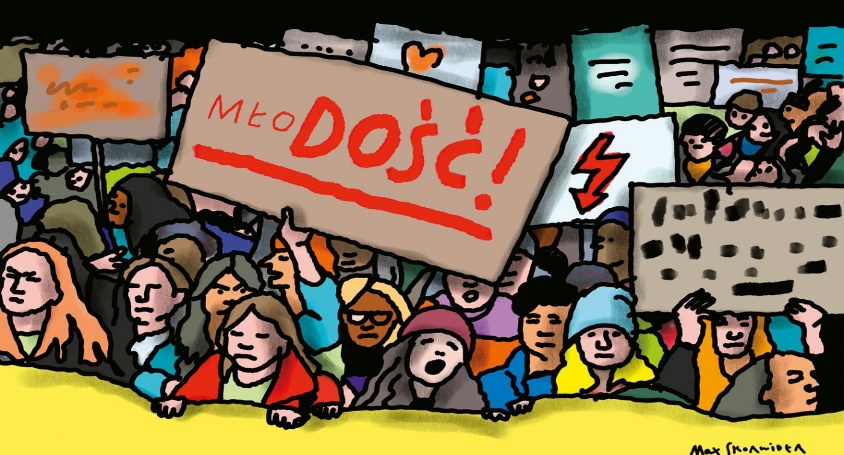 */ Jeśli nie zaznaczono inaczej wszystkie dane dotyczą badań młodzieży ostatnich klas szkół ponadpodstawowych w 50 małych i średnich miastach w II etapie Projektu NOR-5 (styczeń- luty 2020r.) wg metodologii ankiety online ZMP. 
Próba populacyjna:  N = 23 458 uczniów 

Kluczowe zagadnienia badawcze:
Ocena atrakcyjności miasta, w których uczniowie kształcą się i funkcjonują,  
Plany zawodowe i edukacyjne oraz postawy przedsiębiorczości młodzieży, 
Opinie i wyobrażenia co do wyboru rodzaju i miejsca  pracy oraz wartości życiowych.
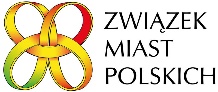 Moje miasto – miejsce dobre do życia i rozwoju…:

TAK – 32%  ------------------ NIE – 68%
Zdaniem zdecydowanej większości uczniów miasto, w którym mieszkają, nie jest dobrym miejscem do życia i rozwoju, Zwłaszcza  dla młodzieży i studentów oraz osób z wyższym wykształceniem i osób. 
Jest dobrym miejscem dla osób starszych oraz dla mieszkających już tu rodzin z dziećmi.
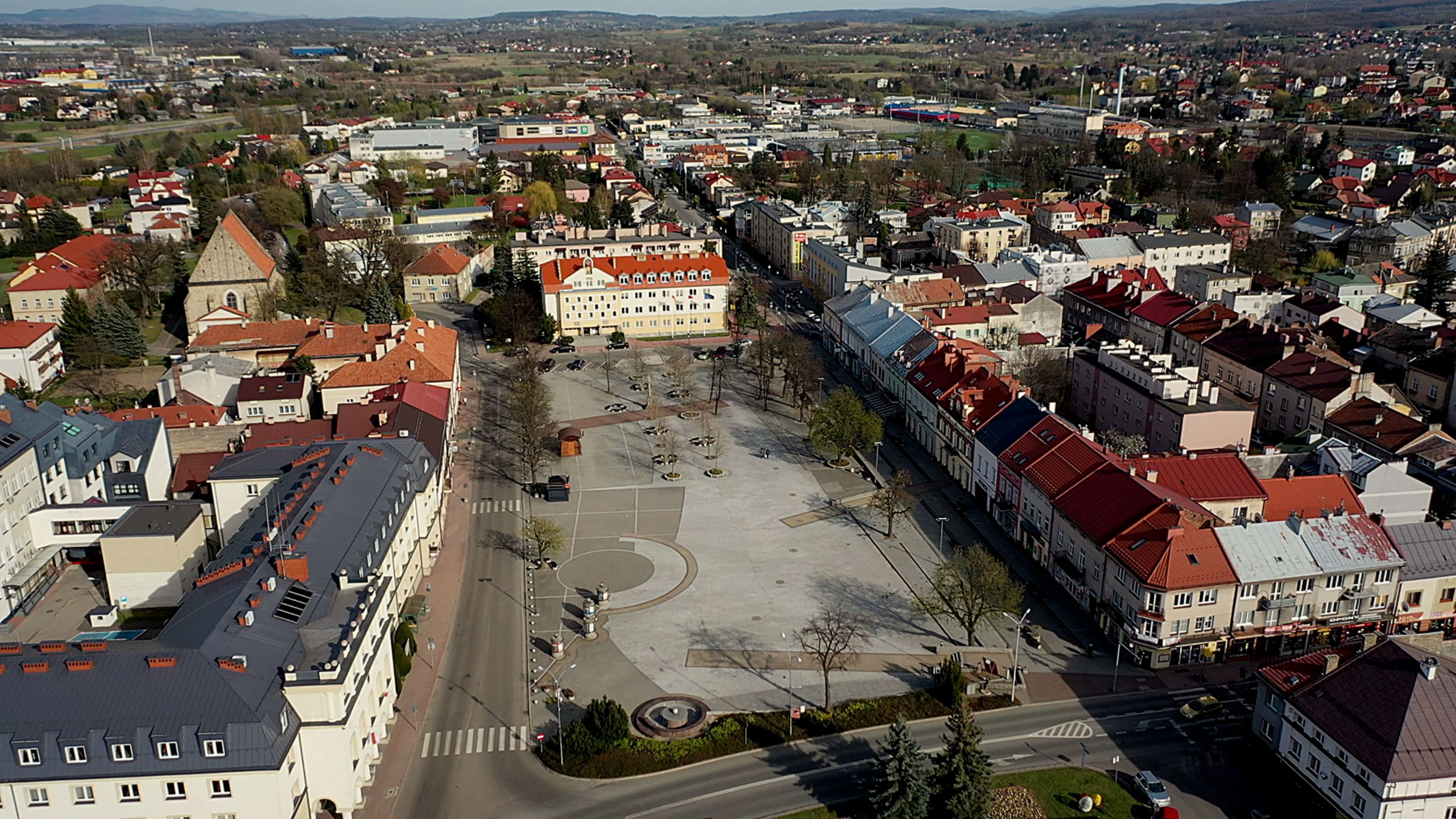 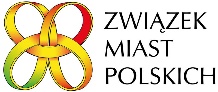 Gdzie chciałbyś mieszkać?
Gdzie chciałbyś pracować?
Mniej niż 10% młodzieży chciałaby pracować i mieszkać w swoim mieście. 
Ponad 1/5 badanych marzy o pracy i mieszkaniu za granicą…
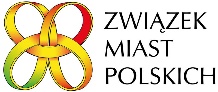 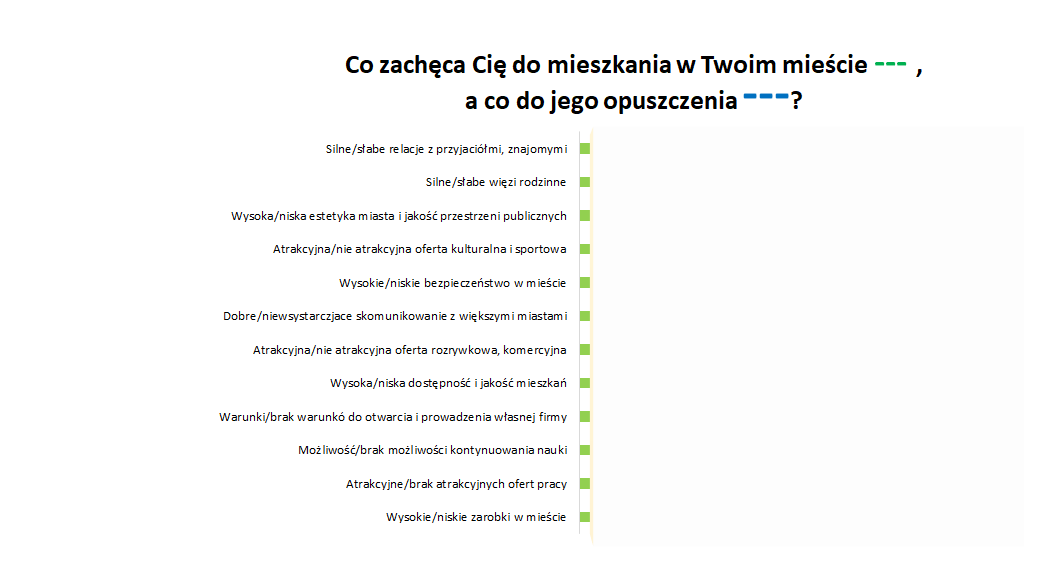 ZOSTAĆ ?
V/S  
WYJECHAĆ ?
ZOSTAĆ ?
V/S  
WYJECHAĆ ?
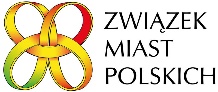 ZOSTAĆ ?
V/S  
WYJECHAĆ ?
Głównymi czynnikami skłaniającymi młodzież do pozostania w mieście są czynniki społeczne: więzi rodzinne, relacje z przyjaciółmi i znajomymi oraz Jako powody skłaniające do opuszczenia miasta wymieniane są czynniki związane z przyszłą pracą i rozwojem osobistym: niskie zarobki na lokalnym rynku, brak możliwości kontynuowania nauki, brak atrakcyjnych ofert pracy, trudne warunki do otworzenia i prowadzenia działalności gospodarczej.
WSPÓLNOTA MIEJSKA  czyli „Wskaźnik integracji społecznej miasta x” Przykład 1: wykorzystania cząstkowych wskaźników z badań  młodzieżydo tworzenia wskaźników i porównań syntetycznych
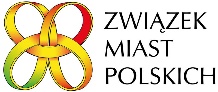 Przykład 2: Ocena warunków życia w mieście/gminie Miasto X na tle średniej oraz miasta porównawczego
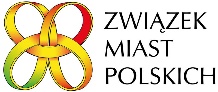 WYOBRAŻENIE O ŚWIECIE…
Jak oceniasz atrakcyjność poniższych miejsc pracy 
w skali 1-5
Co decyduje, 
że w Twoim mieście można znaleźć dobrą pracę?
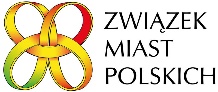 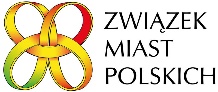 PRZEDSIĘBIORCZOŚĆ
Czy zamierzasz przejąć lub pracować 
w Waszej firmie rodzinnej?
Czy rozważasz prowadzenie 
własnej działalności gospodarczej?
Które aspekty życia są dla Ciebie najważniejsze?
Młodzież deklaruje tradycyjny system wartości i celów życiowych…
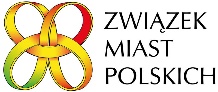 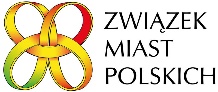 MŁODZIEŻ małych miast – szkic do portretu…
Nie chce mieszkać w rodzinnym mieście
Nie chce pracować w rodzinnym mieście
Ufa i ceni  sobie rodzinę, relacje z najbliższymi oraz dobrobyt ekonomiczny
Nie ma  zaufania do instytucji i „autorytetów” społecznych
Nisko ceni aktywność i społeczne zaangażowanie
Ma mało życiowych doświadczeń i pewności siebie
Jest ambitna, otwarta na świat i zmianę  
Chciała by pracować w międzynarodowej firmie lub na własny rachunek
Cdn…
Wnioski i rekomendacje …i dla kogo?
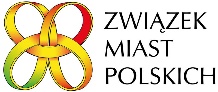 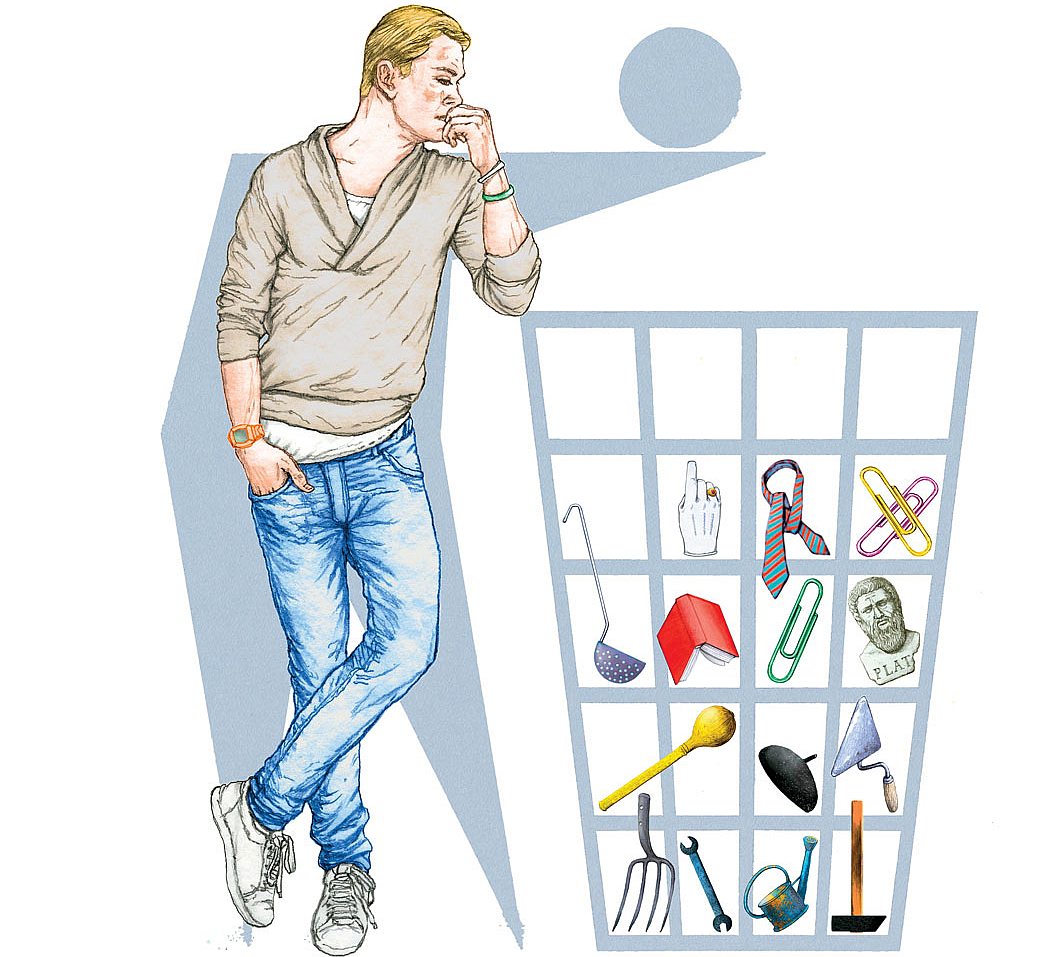 Młodzież, koledzy, rówieśnicy
Rodzina
Szkoła, parafia, klub
Samorząd lokalny – decydenci 
Przedsiębiorcy 
Liderzy … (władzy, opinii, kultury)  - autorytety ?

                             Zapraszamy do dyskusji
REKOMENDUJEMY  
CYKLICZNE KONTYNUOWANIE BADAŃ *
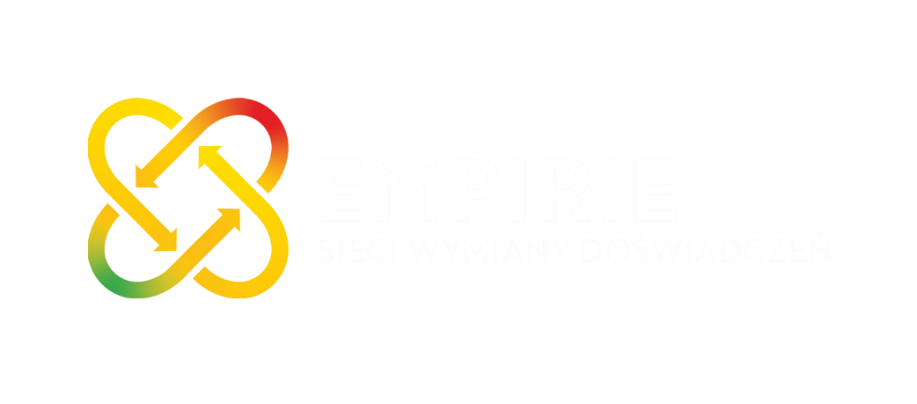 */ Zobacz:  Mały  przewodnik  i motywator dla miast oraz ich doradców dla prowadzenia
                    badań społecznych i pełniejszego wykorzystania ich potencjału i wyników